日本語
クラス五番: 11月 15日　7回目
1
Adverbs Modifying Verbs
すこし
よく
すこし
けつこう
分かります
ぜんぜん
ぜんぜん
あまり
あまり
だいたい
よく
けつこう
ぜんぜん
あまり
だいたい
すこし
High degree

Large amount
Low degree

Small amount
ぜんぜん
あまり
たくさん
いつぱい
すこし
いつぱい
たくさん
あります
2
- あれ？          さん！おひさしぶりです。
い
- あつ！         さん。おひさしぶりですね。どこに行きますか。
す
- フアツシヨンがとても好きなので、

  週に二回シヨツピングをします。
よく行きますよ。
しゅう     に  かい
しゅう    なん かい
- 週 に何回シヨツピングをしますか。
かい      わ
会話 1
Because…
VERB
I-ADJ
NA-ADJ
NOUN
なので / ので
だから / から
わたし    ほん
私の本だから、(…)
くるま
おんがく
せんぱいの車なので、(…)
音楽はしずかだから、(…)
じ
字はとてもきれいなので、(…)
いぬ   おお
きょう
今日はけつこういそがしいので、(…)
犬は大きいから、(…)
かいがい
りんごがいつぱいあるから、(…)
海外によく行くので、 (…)
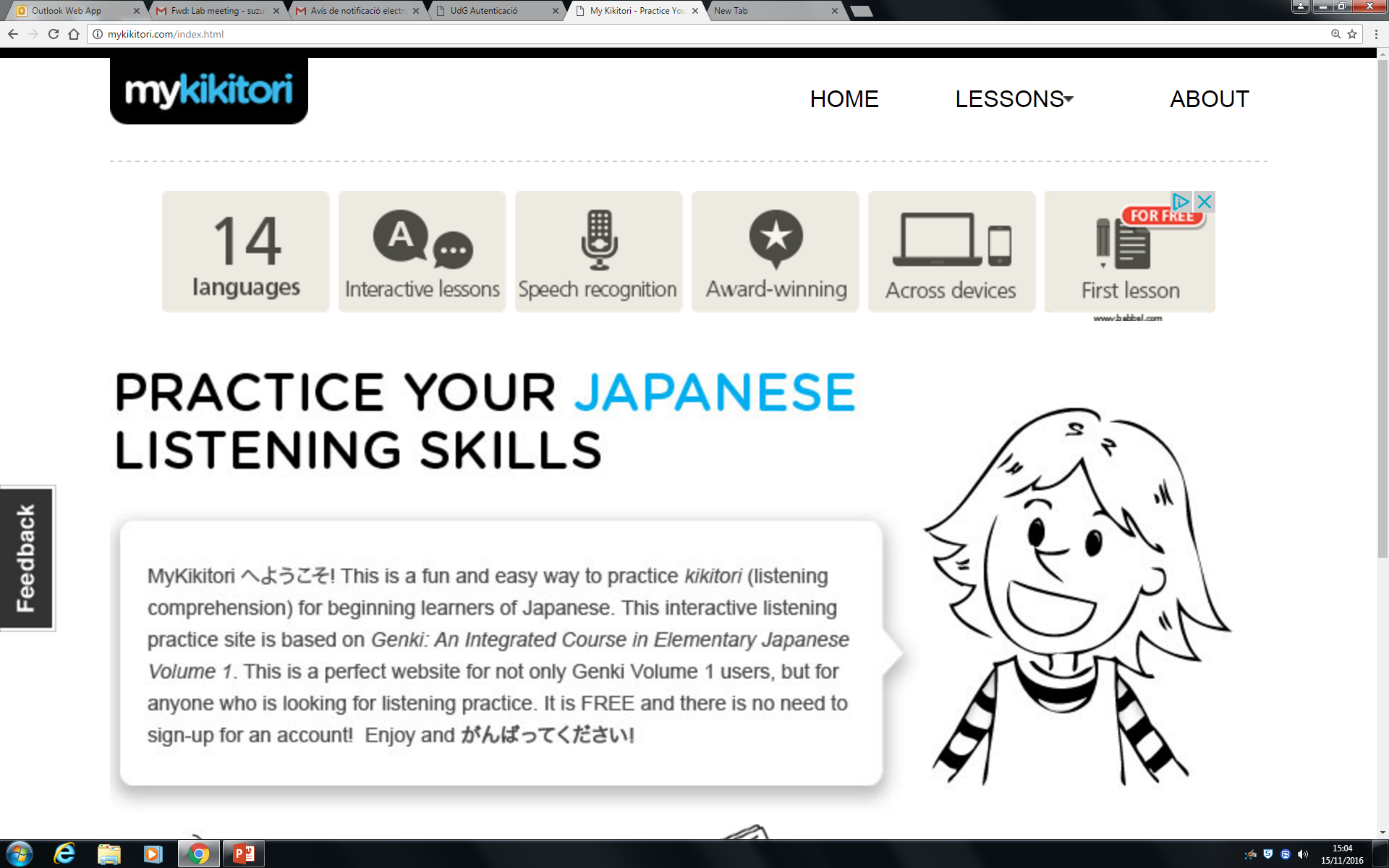 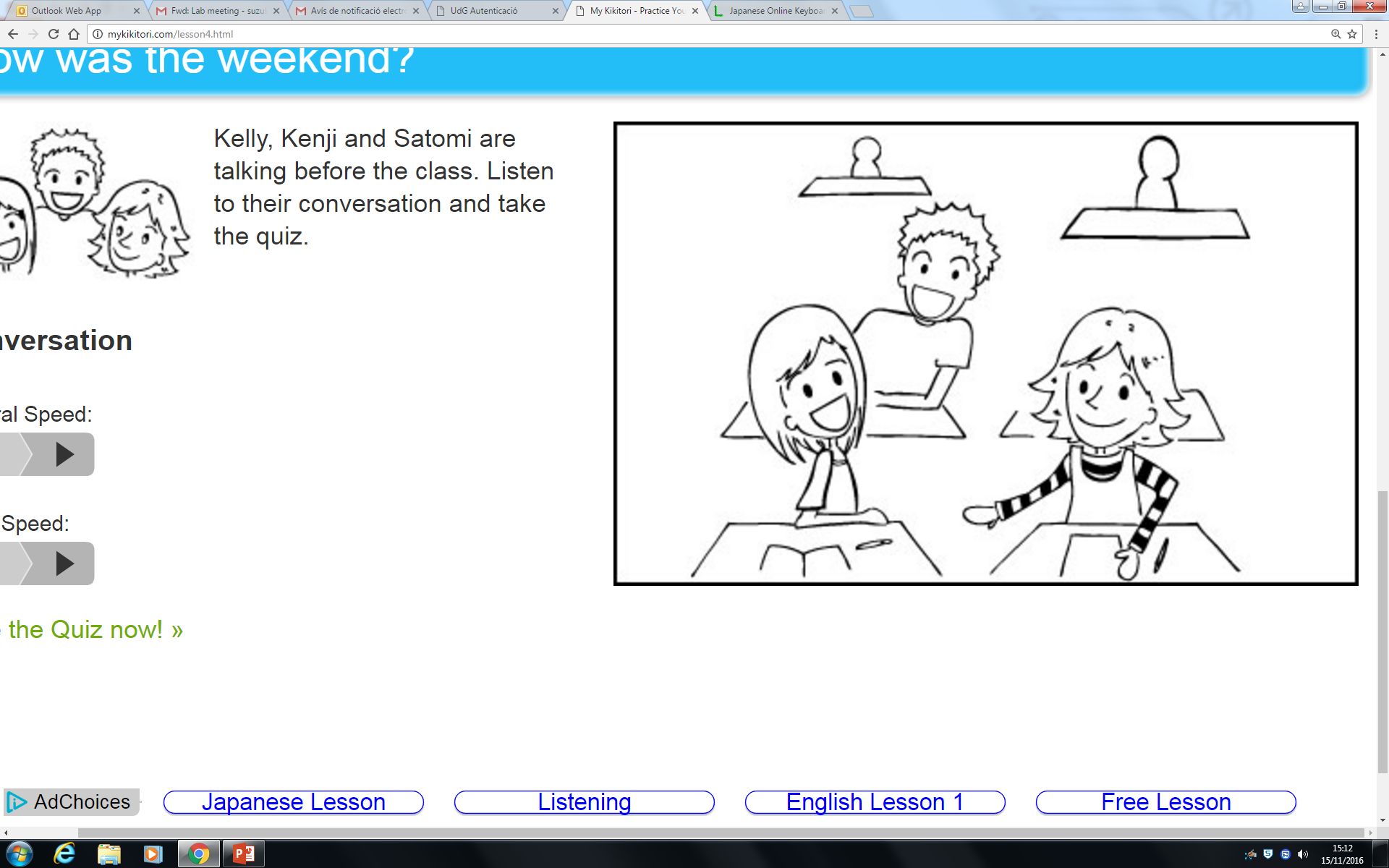 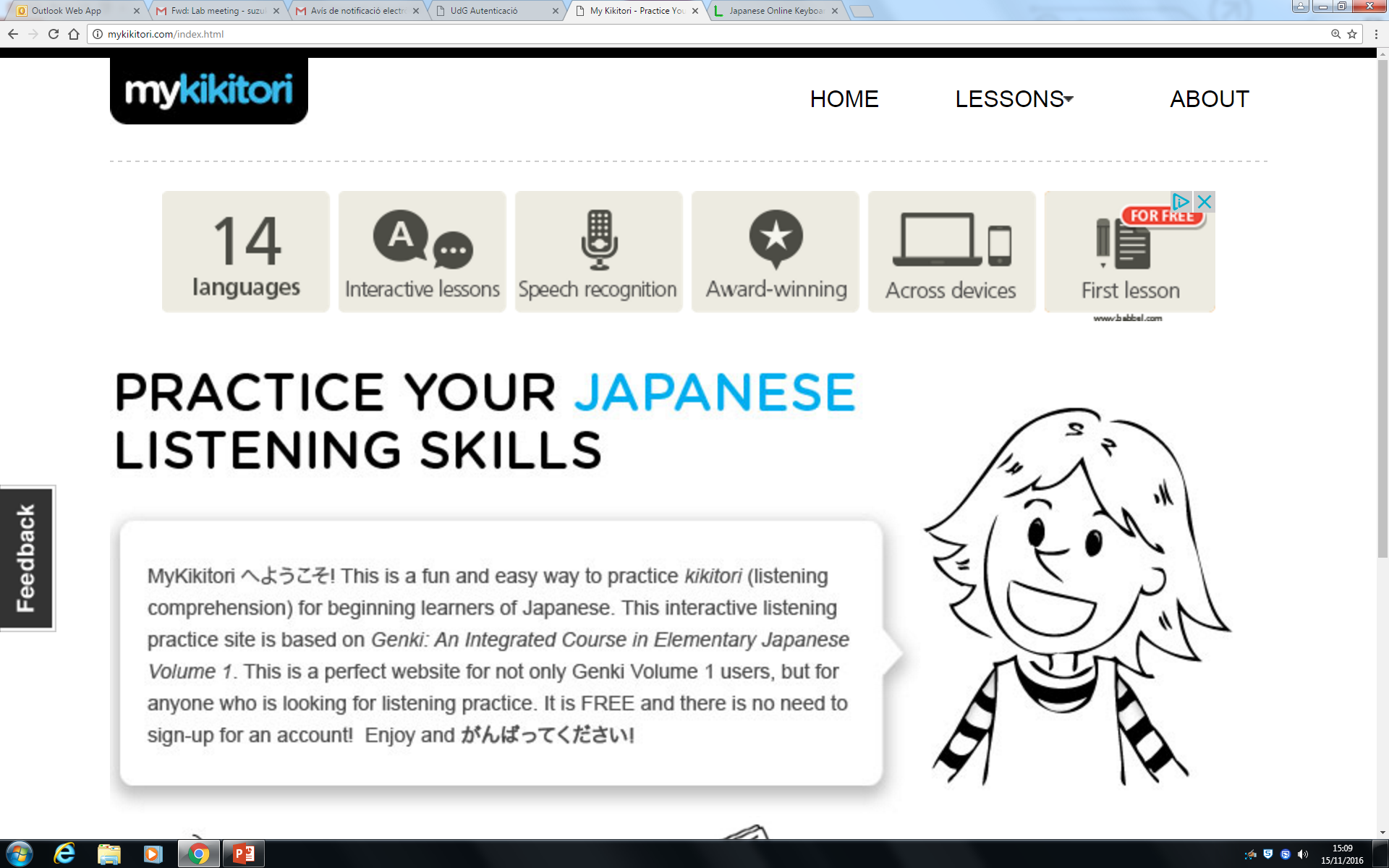 A: ケリさん
B: ケンジさん
かい   わ              き
会話を聞きましよう
C: サトミさん
http://mykikitori.com/lesson4.html
A: 週末は何をしましたか。
B: 私はいもうととデパートに行きました。
1
2
1: 	しゅつぱつ
	しゅうまつ
	しゅるい
2: 	いもうと
	きもの
	にもつ
かい   わ              き
会話を聞きましよう
C: いいですね。何を買いましたか。
B: くつとぼうしを買いました。
3
3: 	つくえ と ぼうし

	ゆず と うめぼし

	くつ と ぼうし
かい   わ              き
会話を聞きましよう
4
C: デパートはどうでしたか。
B: 子供がたくさんいました。
C: ええ？私もデパートに行きました。

    でも、子供はあまりいませんでしたよ。
   
    いつ行きましたか。
4: 	おとな
	こども
	こもも
かい   わ              き
会話を聞きましよう
A: 週末は何をしましたか。
B: 私はいもうととデパートに行きました。
C: いいですね。何を買いましたか。
B: くつとぼうしを買いました。
C: デパートはどうでしたか。
B: 子供がたくさんいました。
C: ええ？私もデパートに行きました。
    でも、子供はあまりいませんでしたよ。   
    いつ行きましたか。
かい   わ              き
会話を聞きましよう
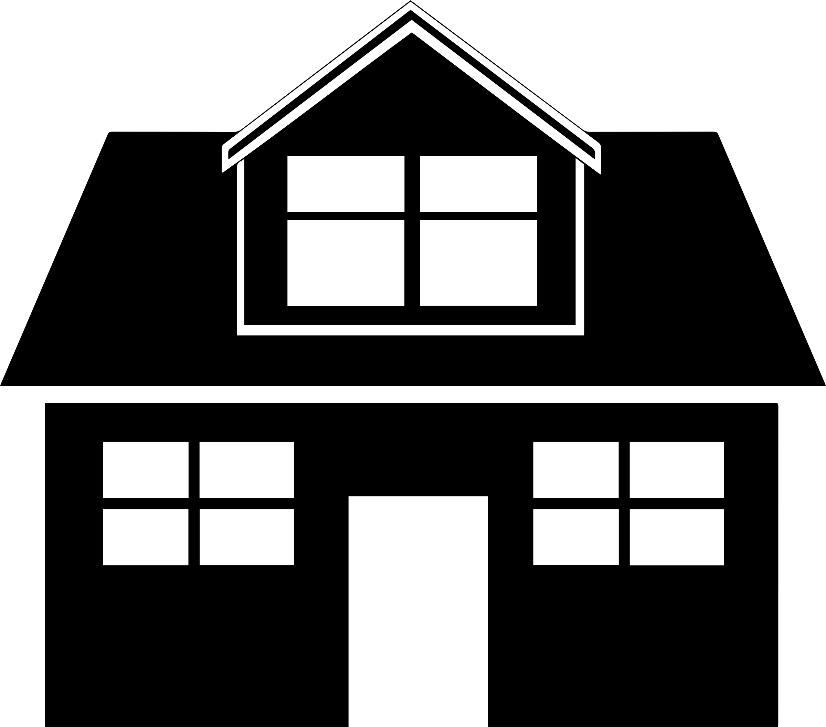 くるま
車がうちのまえにあります。
The cars are in front of my house.
が / は
フアツシヨンがとても好きなので、

週に二回シヨツピングをします。
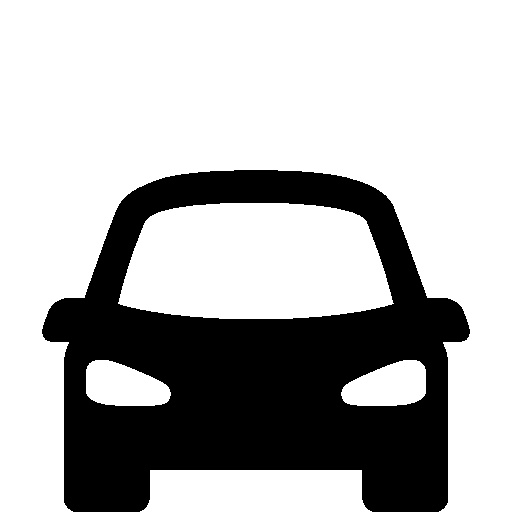 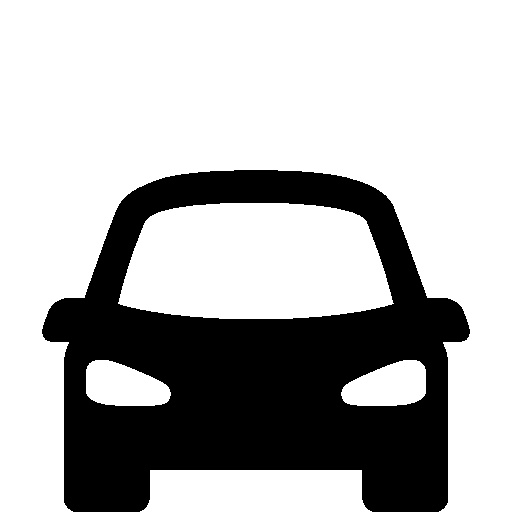 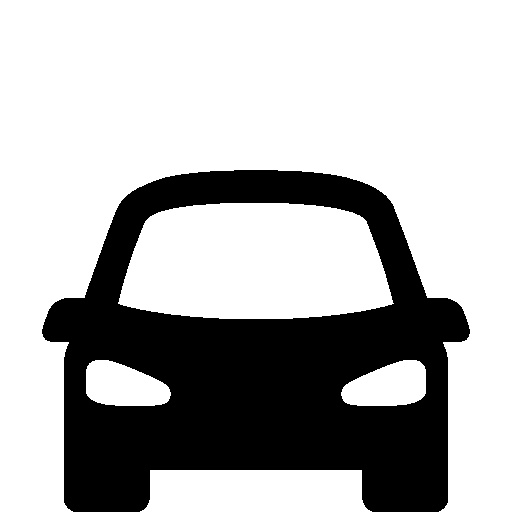 Because I really like fashion (only reason), 
I go shopping twice a week.
くるま
車はうちのまえにあります。
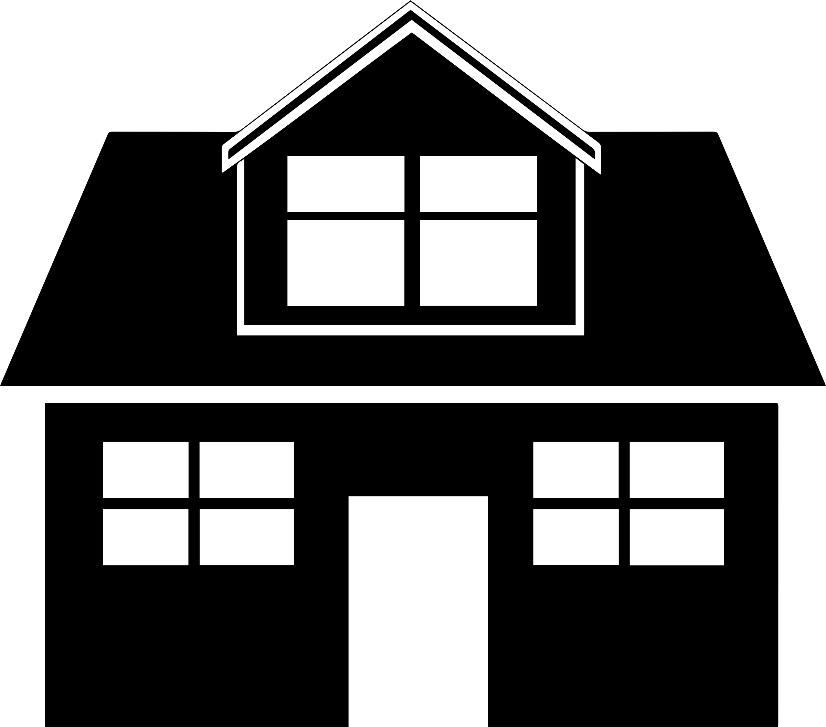 There are cars in front of my house.
が / は
トマトは好きです。
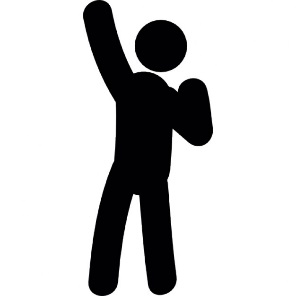 I like tomatoes (among other vegetables).
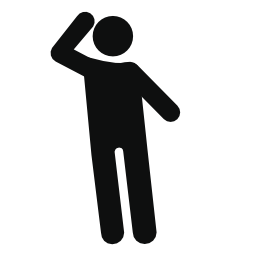 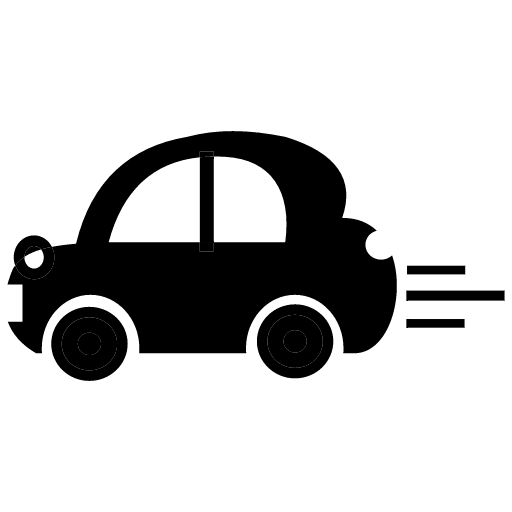 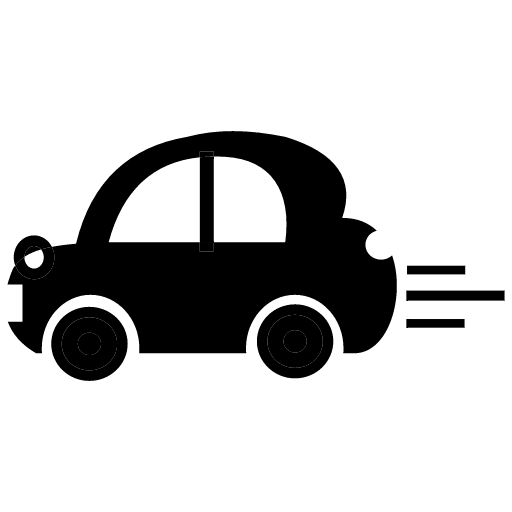 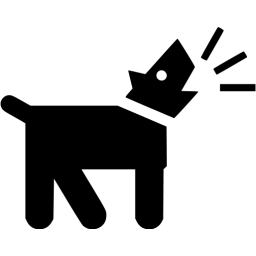